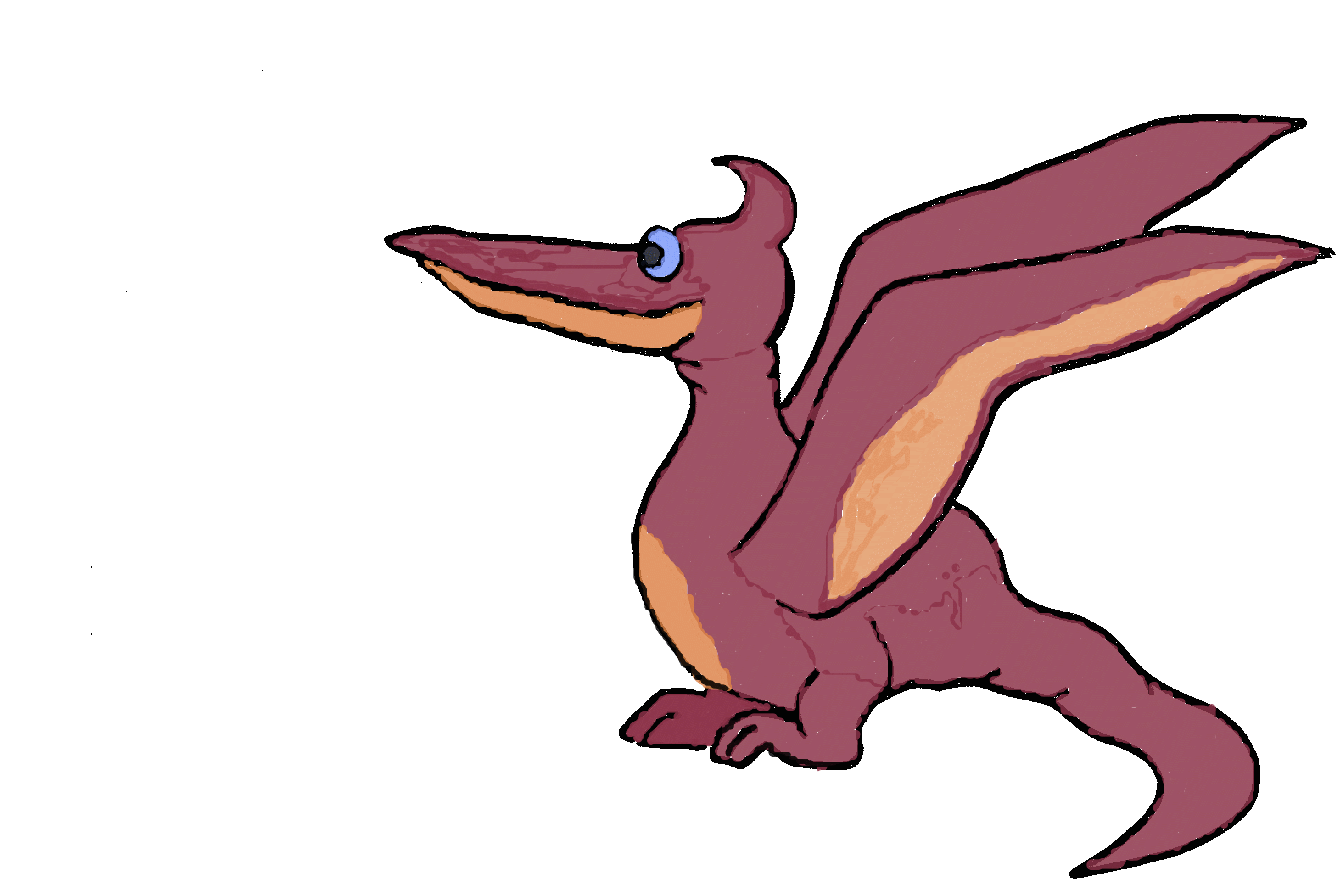 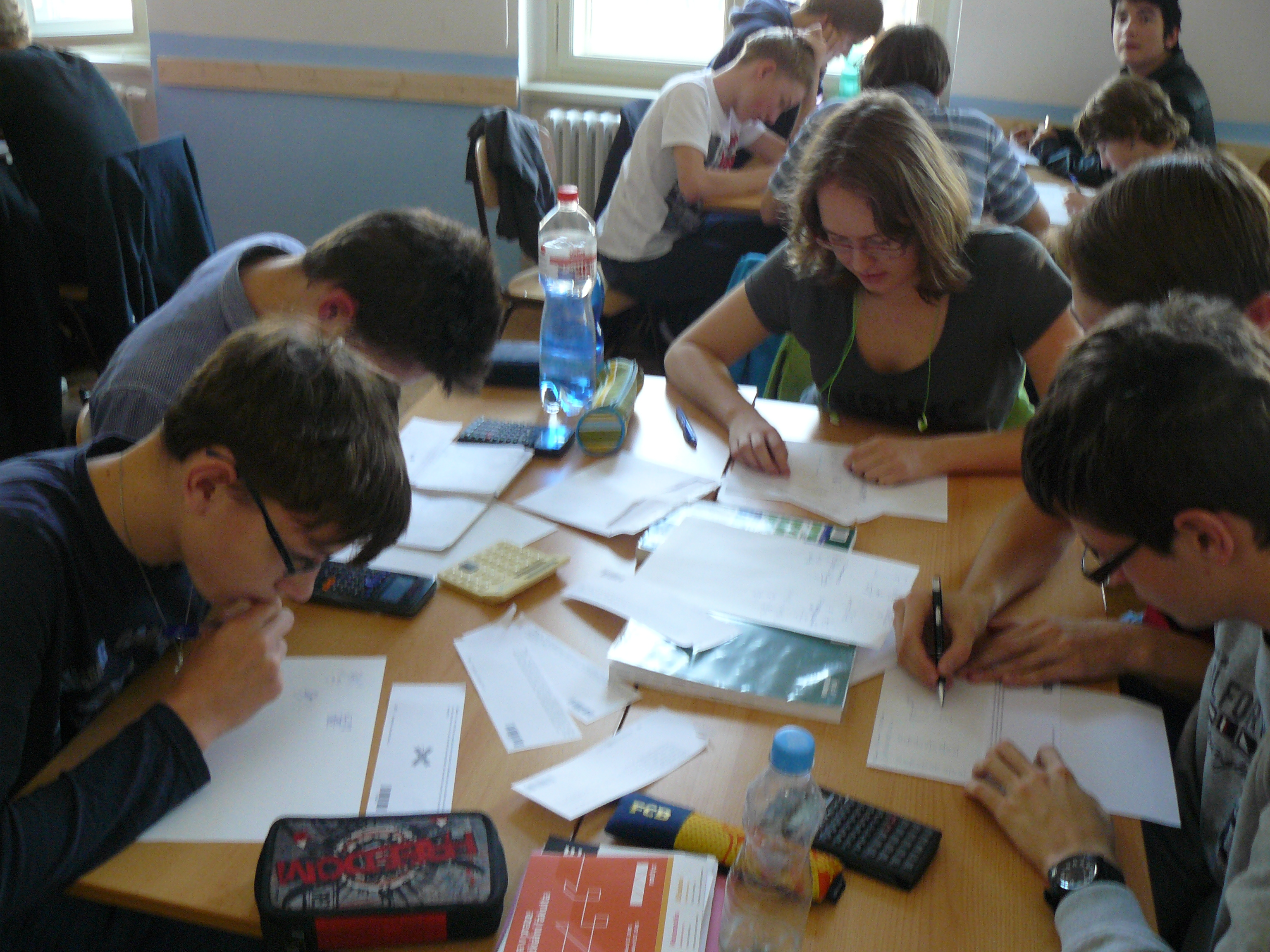 FYKOSí Fyziklání &Fyzikální Náboj &Fyziklání Online
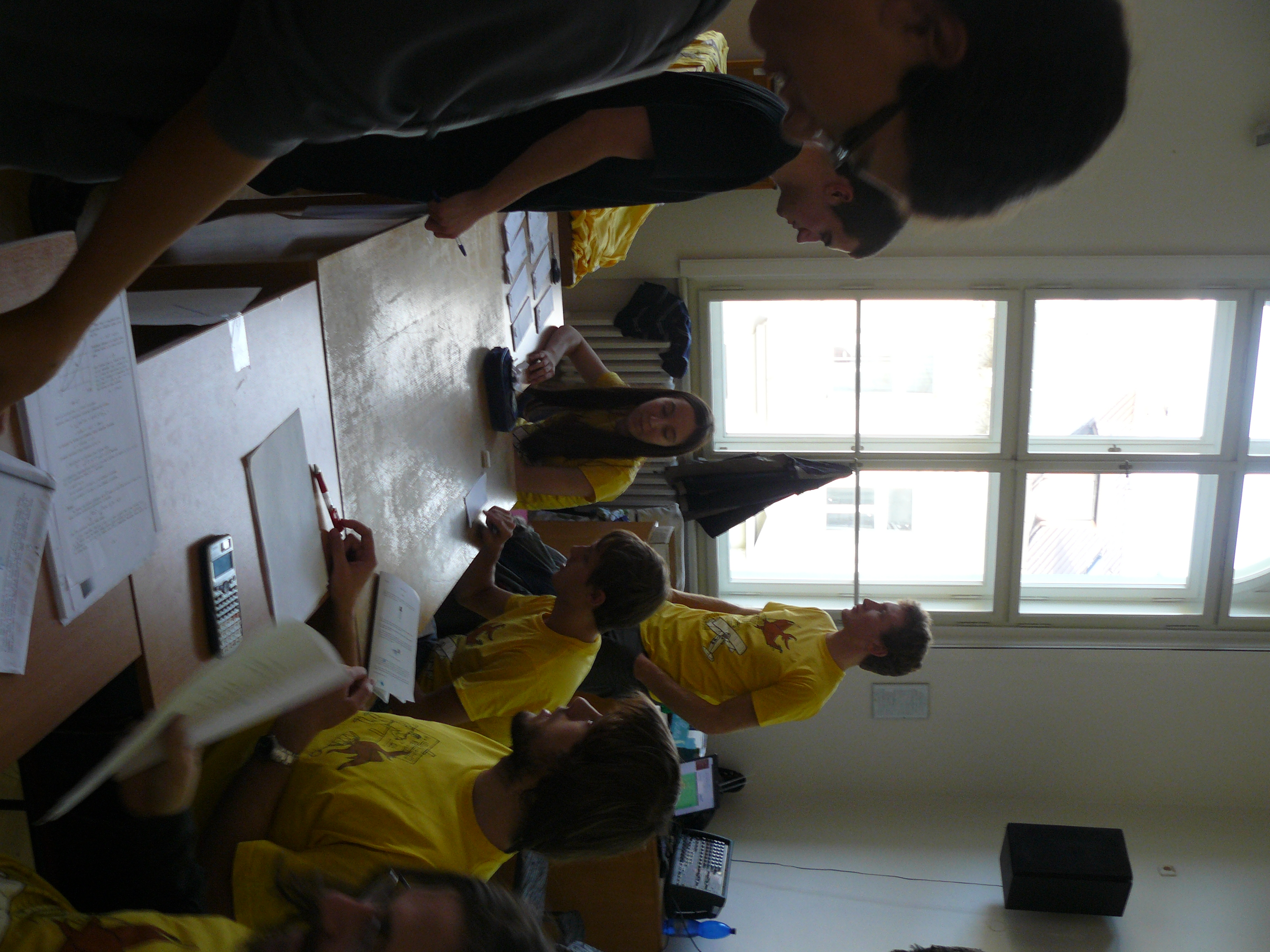 Týmové fyzikální soutěže pořádané a spolupořádané FYKOSem
[Speaker Notes: Tuto šablonu jsme navrhli tak, aby každý člen projektového týmu měl sadu snímků s vlastním motivem, kde by mohl prezentovat svůj výzkum. Nový snímek do svojí vlastní sady přidáte takto: 

Označte si, kam chcete snímek přidat: Vyberte stávající snímek v podokně Miniatury, klikněte na tlačítko Nový snímek, pak vyberte rozložení. 

Nový snímek dostane stejný motiv jako předchozí vybraný snímek. 

Buďte opatrní! Nerozzlobte své prezentující kolegy nechtěnou změnou jejich motivů. To se může stát, pokud na kartě Návrh zvolíte motiv Varianty, který změní do příslušné podoby všechny snímky v prezentaci.]
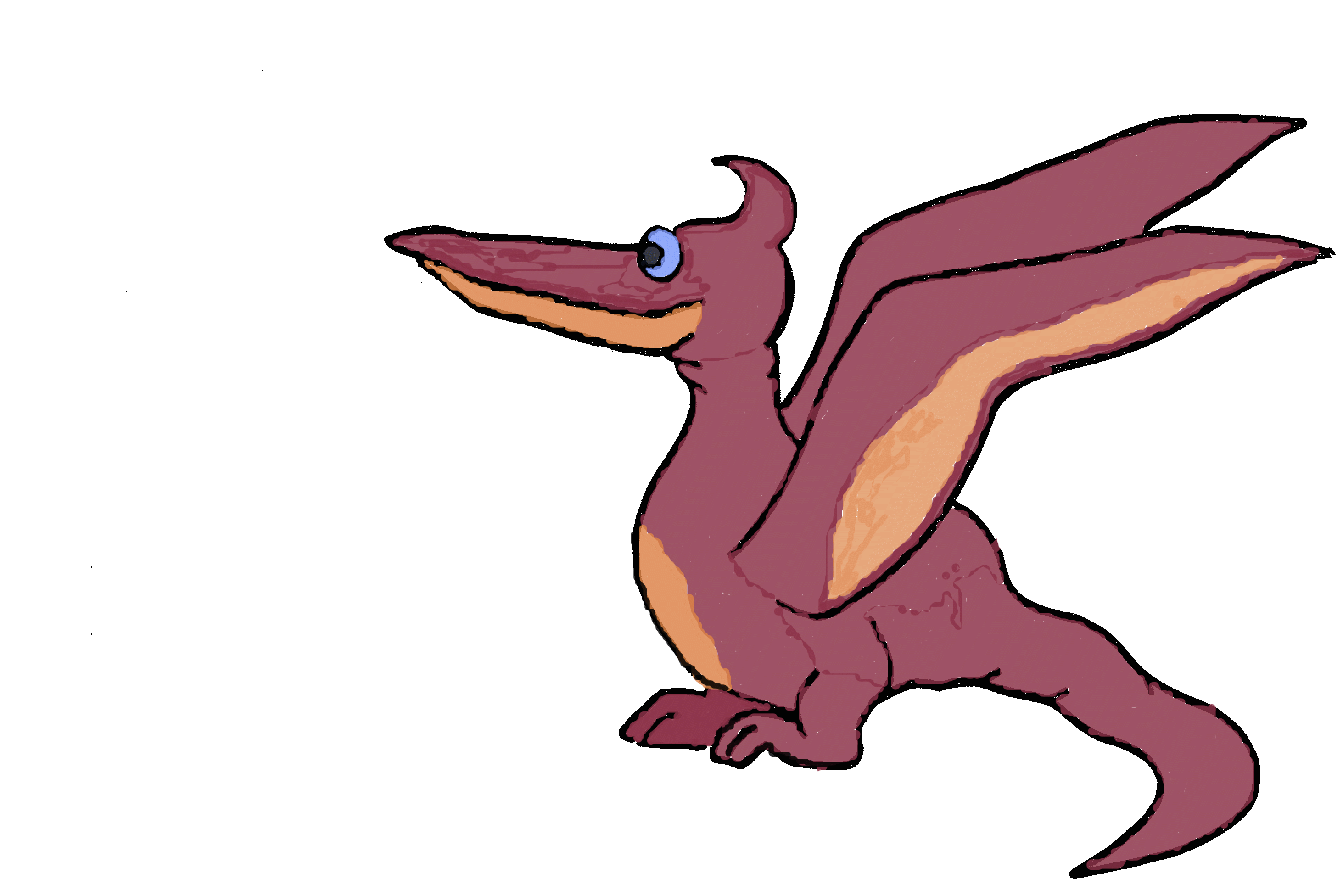 FYKOSí Fyziklání
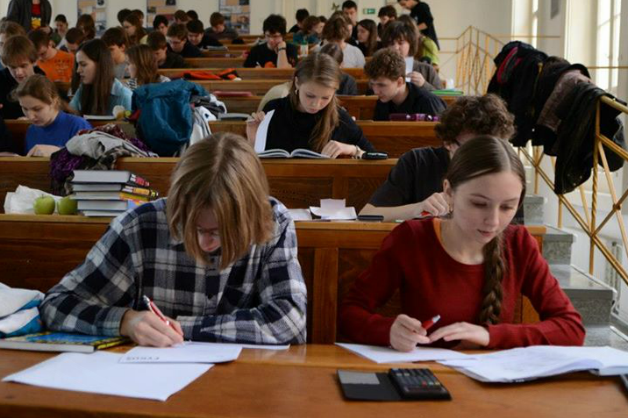 5 členů týmu - 5 baget
50 úloh (přibližně)
3 hodiny
A super ceny (a hlavně dobrý pocit)!
Soutěž spoluvyhlašována MŠMT, nejstarší kategorie zařazena do programu Excelence
[Speaker Notes: Tuto šablonu jsme navrhli tak, aby každý člen projektového týmu měl sadu snímků s vlastním motivem, kde by mohl prezentovat svůj výzkum. Nový snímek do svojí vlastní sady přidáte takto: 

Označte si, kam chcete snímek přidat: Vyberte stávající snímek v podokně Miniatury, klikněte na tlačítko Nový snímek, pak vyberte rozložení. 

Nový snímek dostane stejný motiv jako předchozí vybraný snímek. 

Buďte opatrní! Nerozzlobte své prezentující kolegy nechtěnou změnou jejich motivů. To se může stát, pokud na kartě Návrh zvolíte motiv Varianty, který změní do příslušné podoby všechny snímky v prezentaci.]
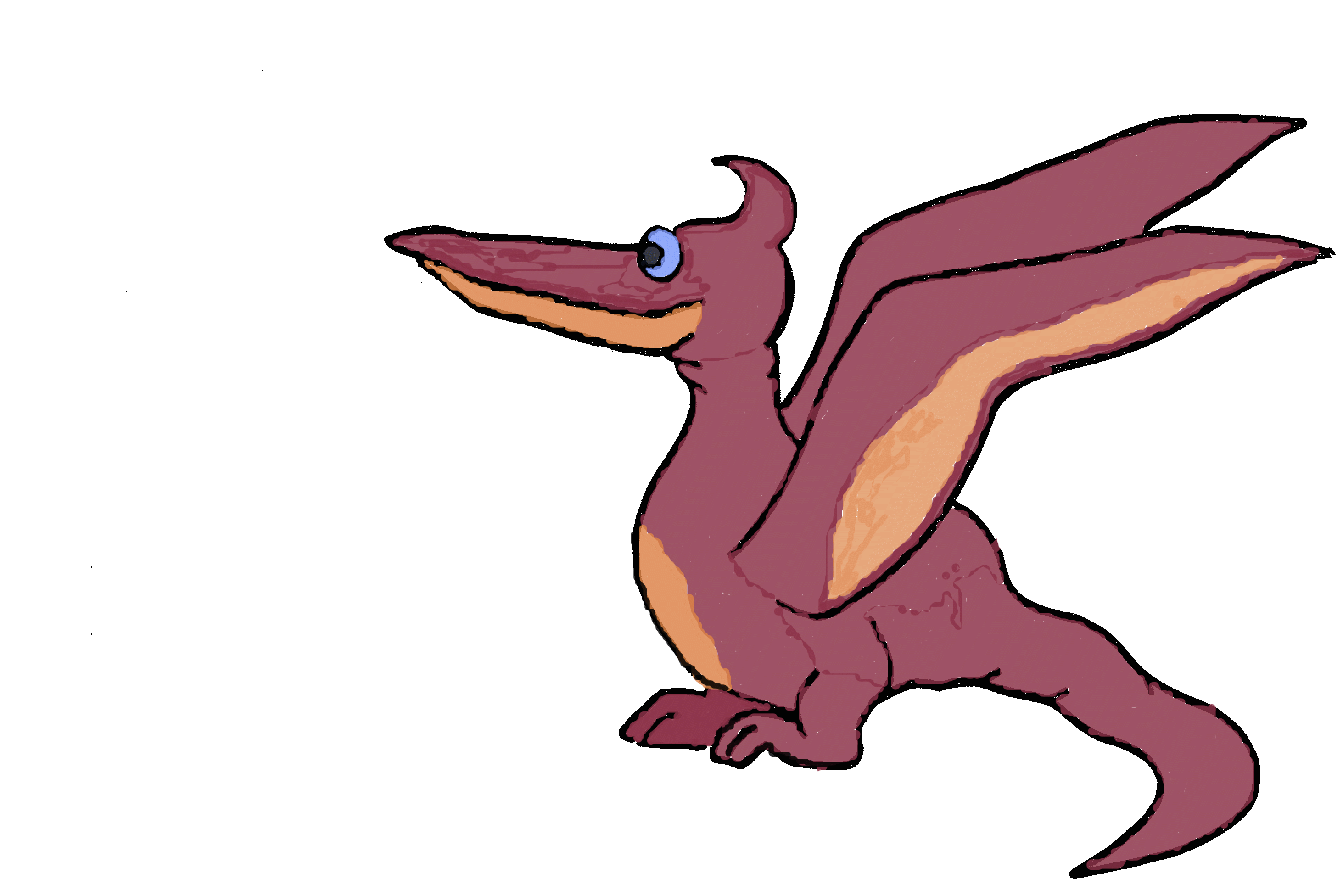 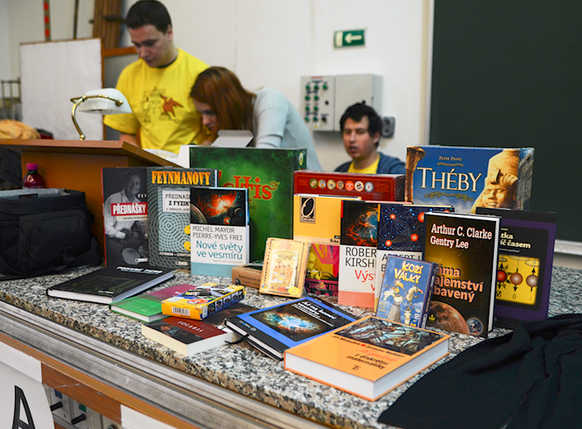 [Speaker Notes: Tuto šablonu jsme navrhli tak, aby každý člen projektového týmu měl sadu snímků s vlastním motivem, kde by mohl prezentovat svůj výzkum. Nový snímek do svojí vlastní sady přidáte takto: 

Označte si, kam chcete snímek přidat: Vyberte stávající snímek v podokně Miniatury, klikněte na tlačítko Nový snímek, pak vyberte rozložení. 

Nový snímek dostane stejný motiv jako předchozí vybraný snímek. 

Buďte opatrní! Nerozzlobte své prezentující kolegy nechtěnou změnou jejich motivů. To se může stát, pokud na kartě Návrh zvolíte motiv Varianty, který změní do příslušné podoby všechny snímky v prezentaci.]
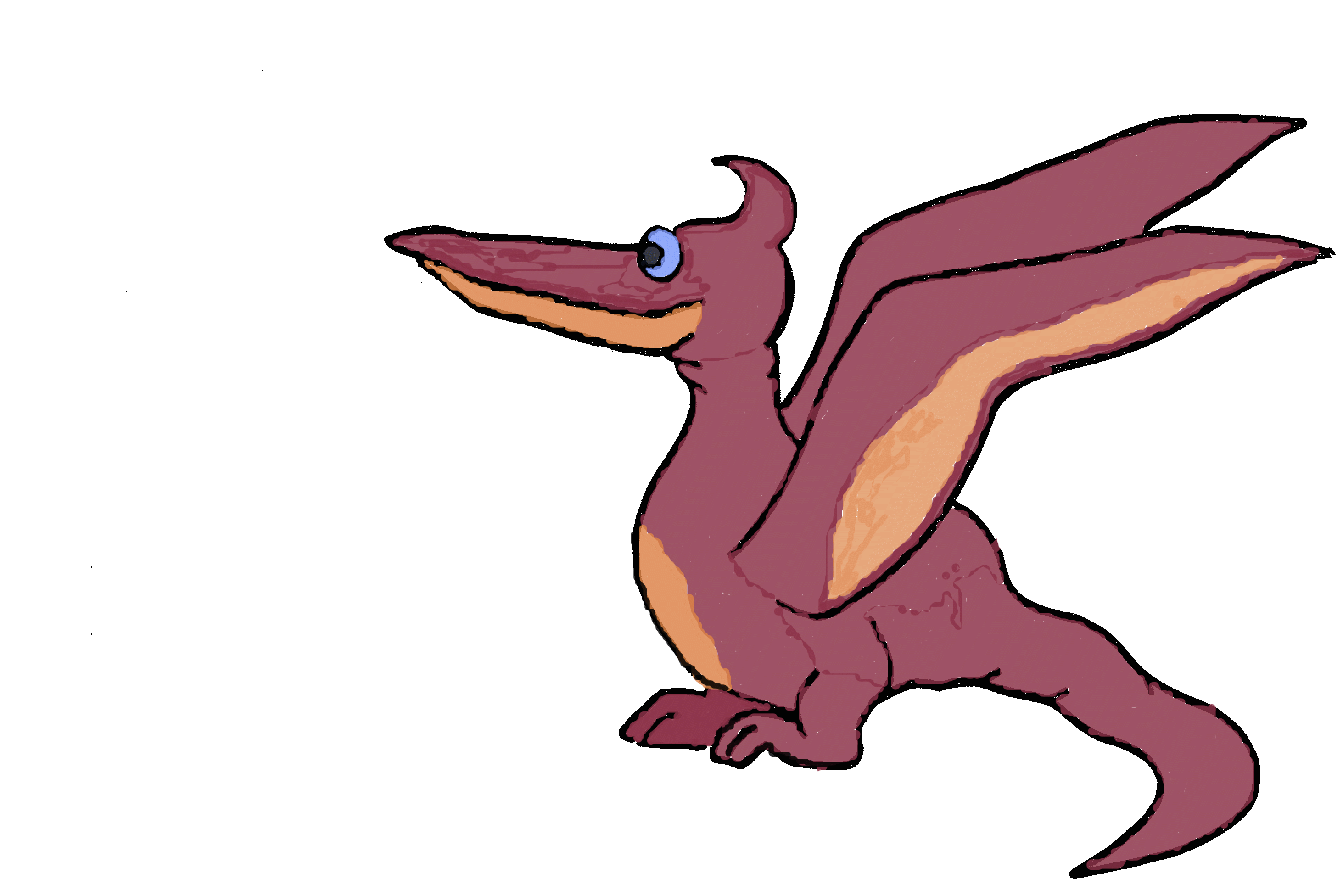 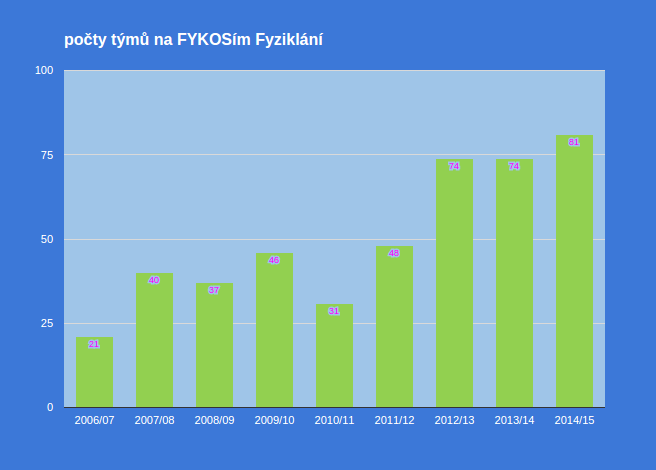 [Speaker Notes: Tuto šablonu jsme navrhli tak, aby každý člen projektového týmu měl sadu snímků s vlastním motivem, kde by mohl prezentovat svůj výzkum. Nový snímek do svojí vlastní sady přidáte takto: 

Označte si, kam chcete snímek přidat: Vyberte stávající snímek v podokně Miniatury, klikněte na tlačítko Nový snímek, pak vyberte rozložení. 

Nový snímek dostane stejný motiv jako předchozí vybraný snímek. 

Buďte opatrní! Nerozzlobte své prezentující kolegy nechtěnou změnou jejich motivů. To se může stát, pokud na kartě Návrh zvolíte motiv Varianty, který změní do příslušné podoby všechny snímky v prezentaci.]
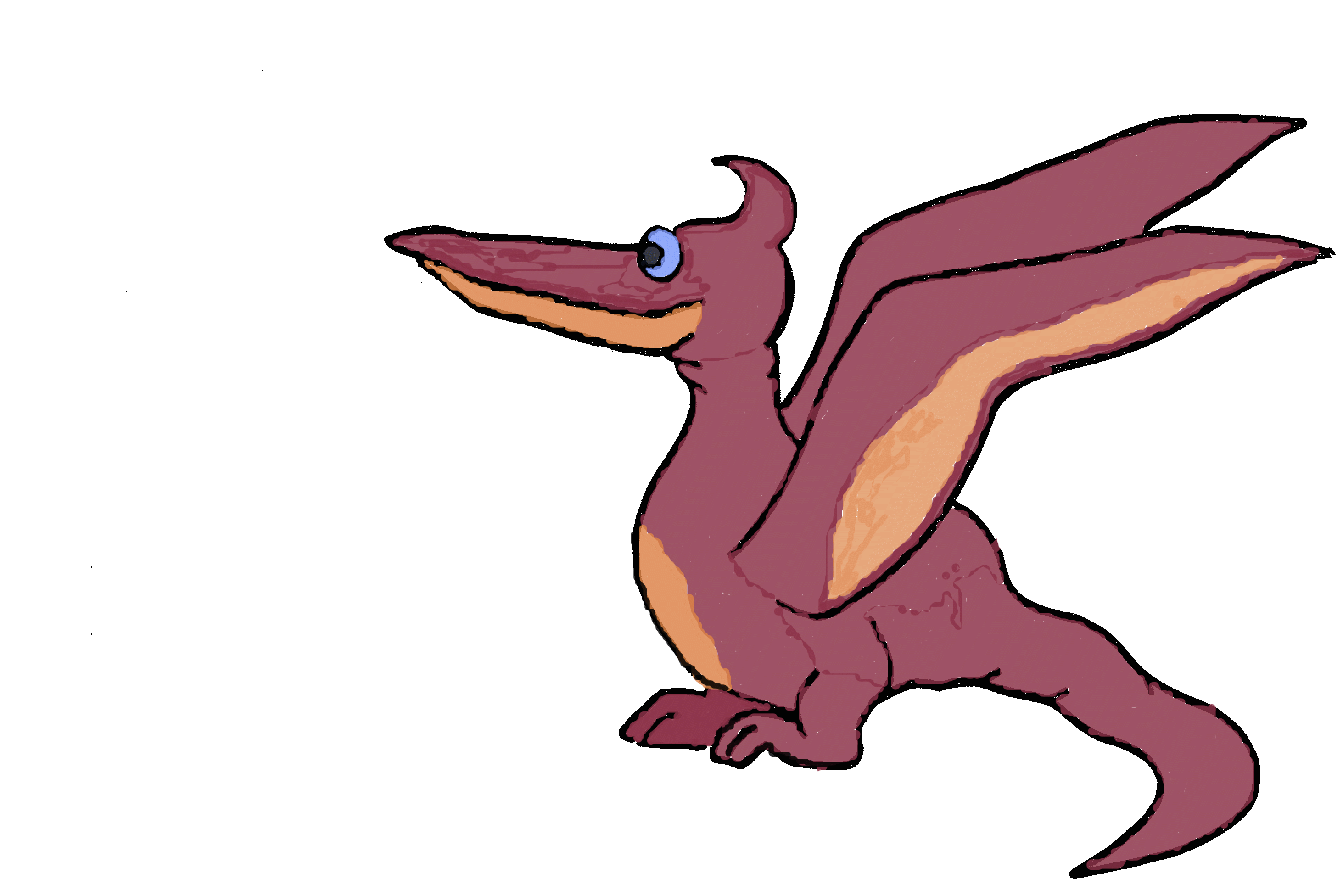 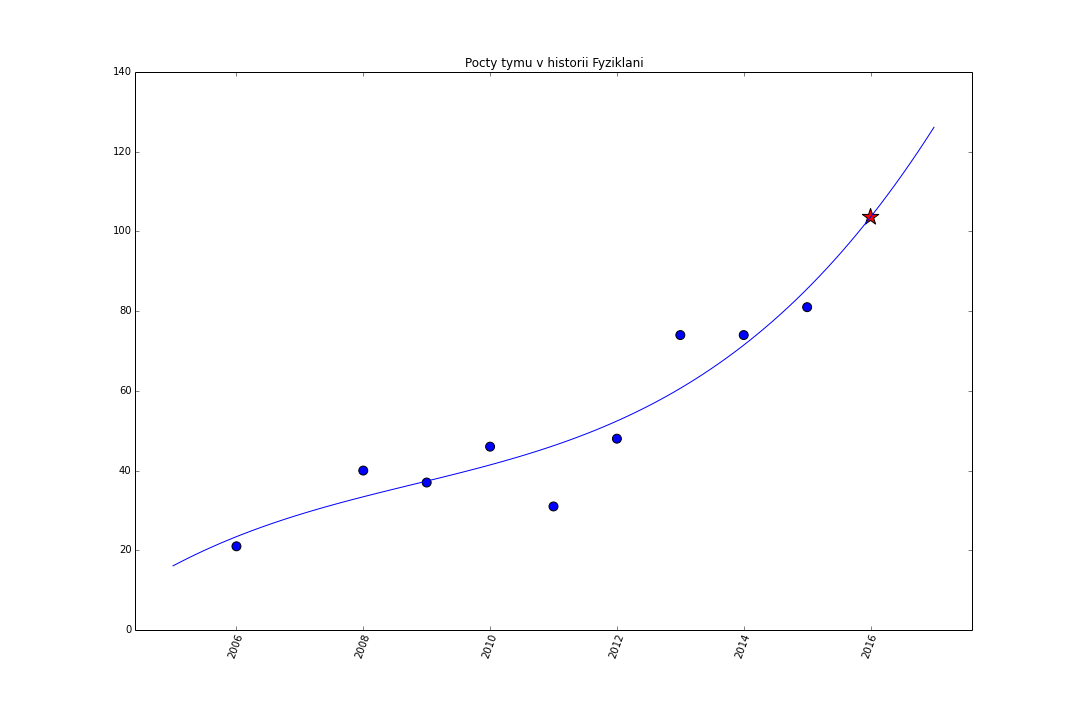 [Speaker Notes: Tuto šablonu jsme navrhli tak, aby každý člen projektového týmu měl sadu snímků s vlastním motivem, kde by mohl prezentovat svůj výzkum. Nový snímek do svojí vlastní sady přidáte takto: 

Označte si, kam chcete snímek přidat: Vyberte stávající snímek v podokně Miniatury, klikněte na tlačítko Nový snímek, pak vyberte rozložení. 

Nový snímek dostane stejný motiv jako předchozí vybraný snímek. 

Buďte opatrní! Nerozzlobte své prezentující kolegy nechtěnou změnou jejich motivů. To se může stát, pokud na kartě Návrh zvolíte motiv Varianty, který změní do příslušné podoby všechny snímky v prezentaci.]
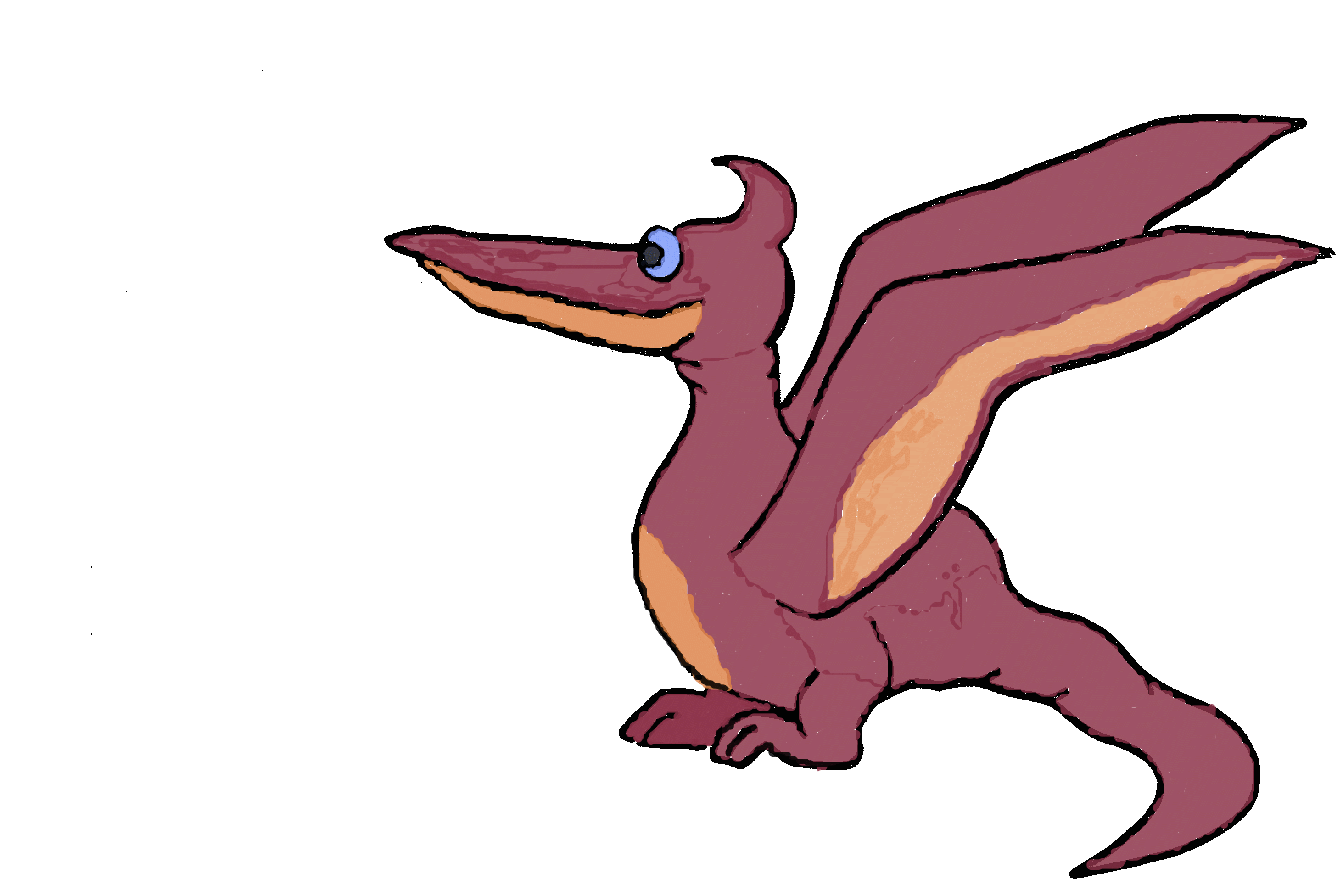 Fyziklání Online
Týmy soutěží online
Kategorie:
Středoškoláci ČR
A, B, C
Středoškoláci Svět
Open - otevřena pro všechny!!
Spoluvyhlašováno MŠMT
[Speaker Notes: Tuto šablonu jsme navrhli tak, aby každý člen projektového týmu měl sadu snímků s vlastním motivem, kde by mohl prezentovat svůj výzkum. Nový snímek do svojí vlastní sady přidáte takto: 

Označte si, kam chcete snímek přidat: Vyberte stávající snímek v podokně Miniatury, klikněte na tlačítko Nový snímek, pak vyberte rozložení. 

Nový snímek dostane stejný motiv jako předchozí vybraný snímek. 

Buďte opatrní! Nerozzlobte své prezentující kolegy nechtěnou změnou jejich motivů. To se může stát, pokud na kartě Návrh zvolíte motiv Varianty, který změní do příslušné podoby všechny snímky v prezentaci.]
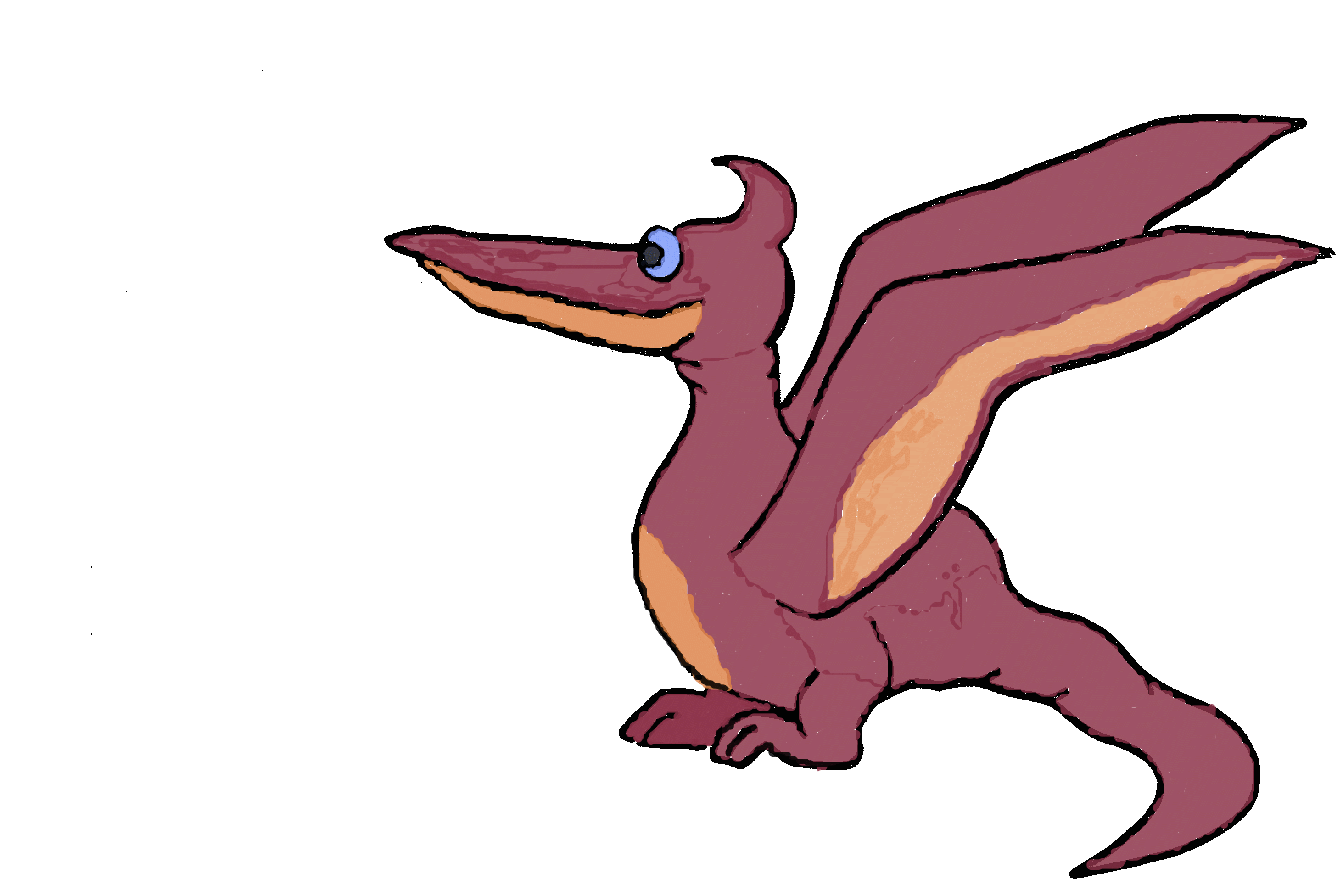 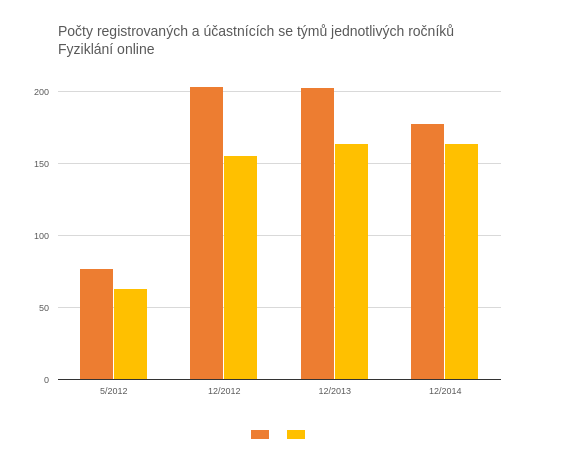 [Speaker Notes: Tuto šablonu jsme navrhli tak, aby každý člen projektového týmu měl sadu snímků s vlastním motivem, kde by mohl prezentovat svůj výzkum. Nový snímek do svojí vlastní sady přidáte takto: 

Označte si, kam chcete snímek přidat: Vyberte stávající snímek v podokně Miniatury, klikněte na tlačítko Nový snímek, pak vyberte rozložení. 

Nový snímek dostane stejný motiv jako předchozí vybraný snímek. 

Buďte opatrní! Nerozzlobte své prezentující kolegy nechtěnou změnou jejich motivů. To se může stát, pokud na kartě Návrh zvolíte motiv Varianty, který změní do příslušné podoby všechny snímky v prezentaci.]
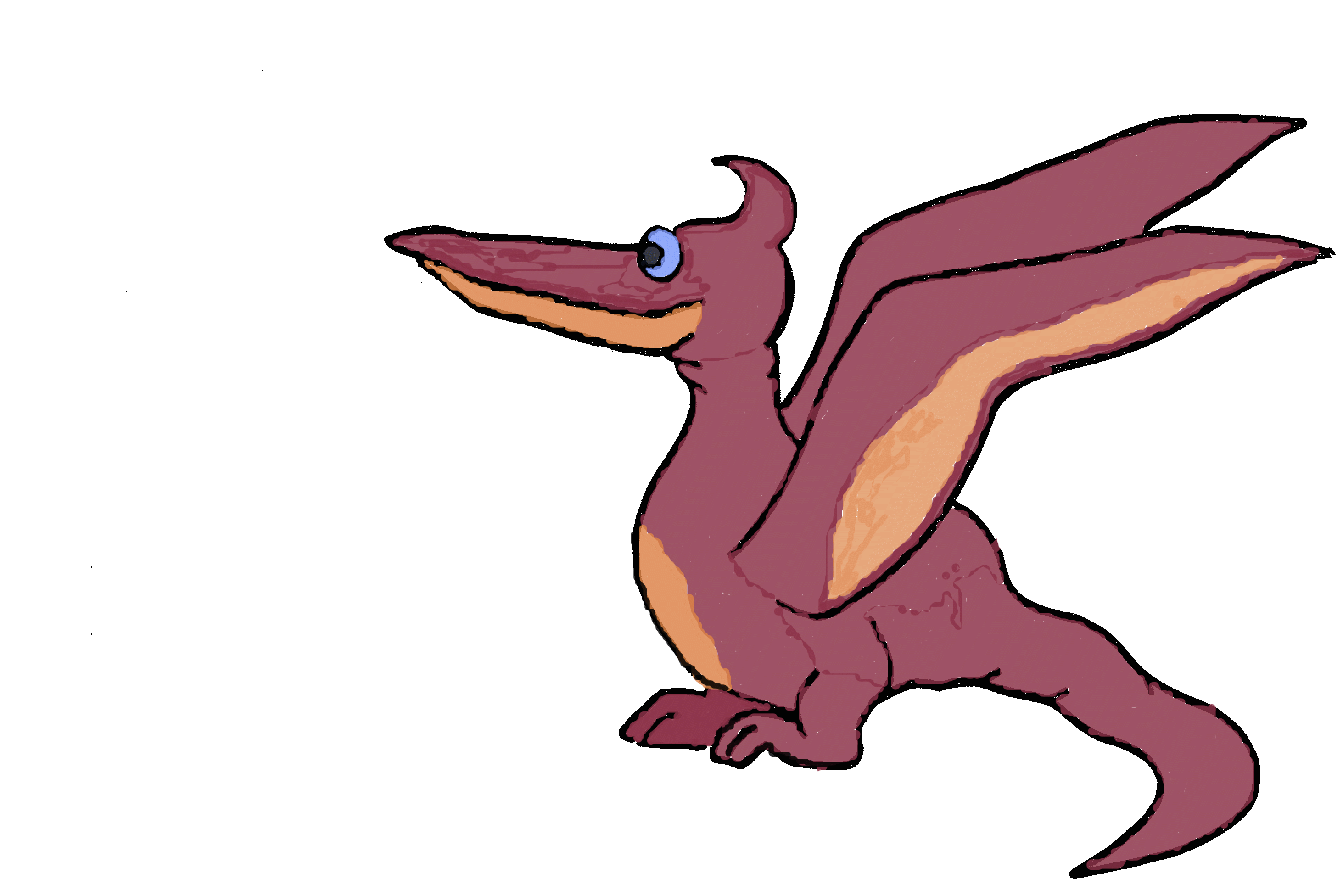 Fyzikální Náboj
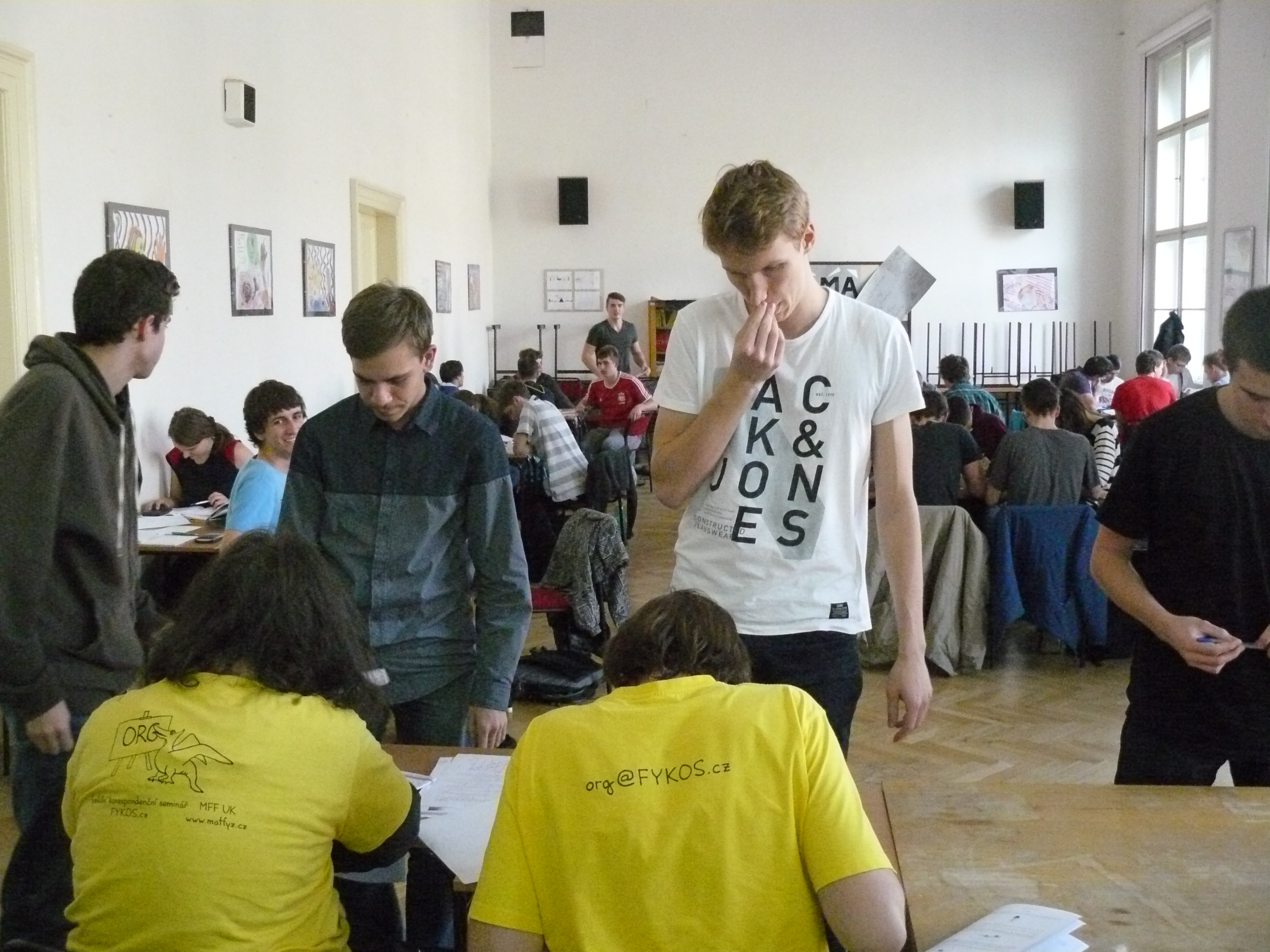 Pořádáno slovenským sdružením Trojsten
Mezinárodní soutěž:
Česká republika
Slovensko
Maďarsko
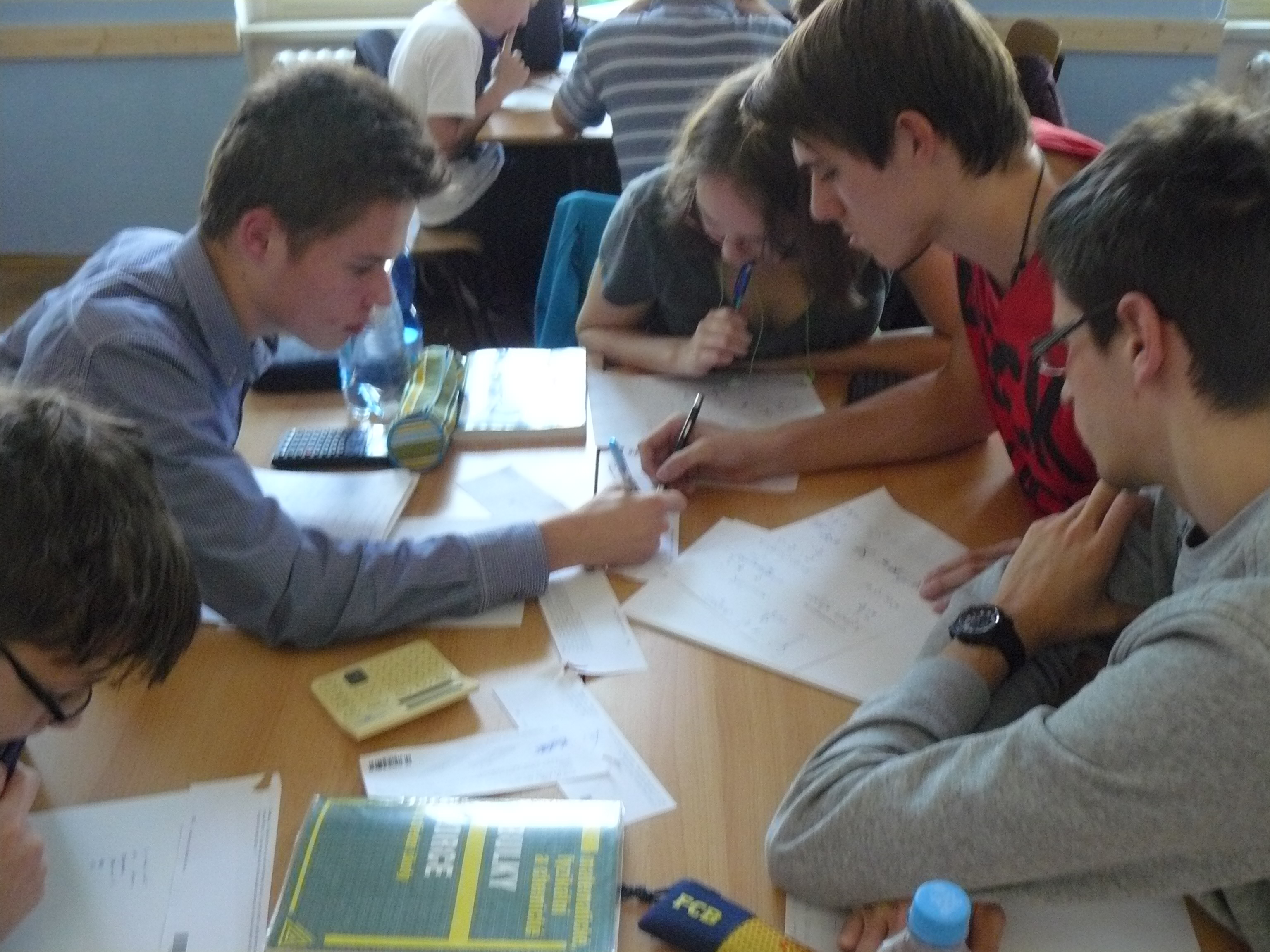 [Speaker Notes: Tuto šablonu jsme navrhli tak, aby každý člen projektového týmu měl sadu snímků s vlastním motivem, kde by mohl prezentovat svůj výzkum. Nový snímek do svojí vlastní sady přidáte takto: 

Označte si, kam chcete snímek přidat: Vyberte stávající snímek v podokně Miniatury, klikněte na tlačítko Nový snímek, pak vyberte rozložení. 

Nový snímek dostane stejný motiv jako předchozí vybraný snímek. 

Buďte opatrní! Nerozzlobte své prezentující kolegy nechtěnou změnou jejich motivů. To se může stát, pokud na kartě Návrh zvolíte motiv Varianty, který změní do příslušné podoby všechny snímky v prezentaci.]
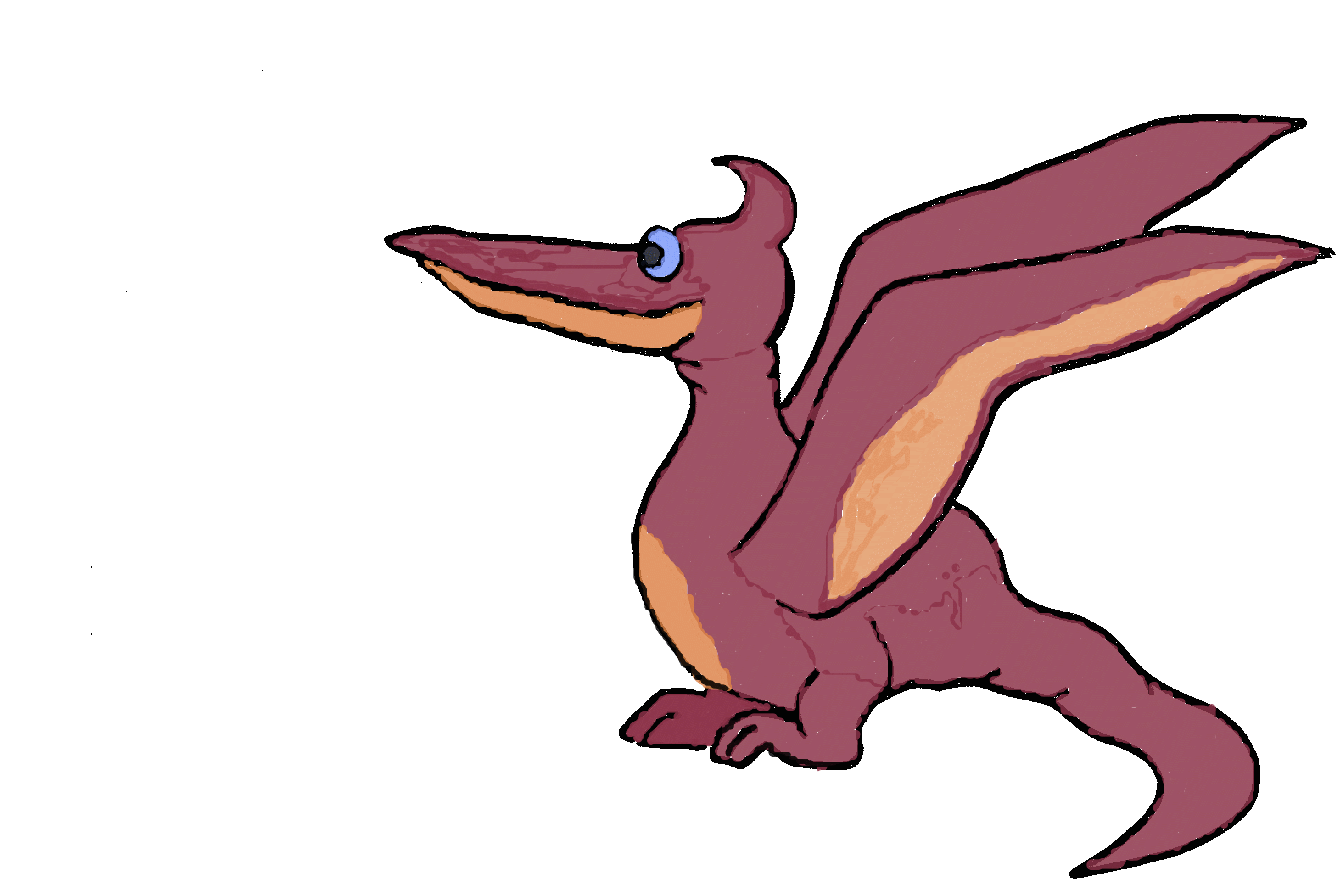 Náboj Junior
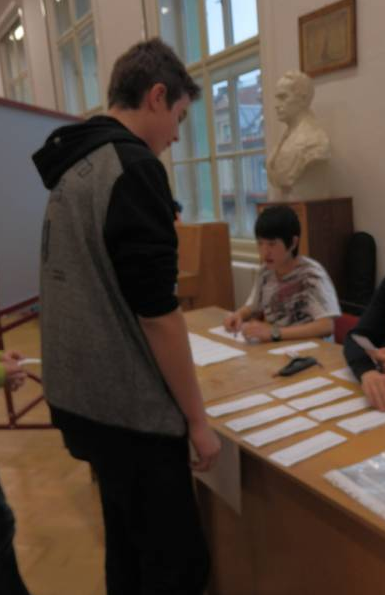 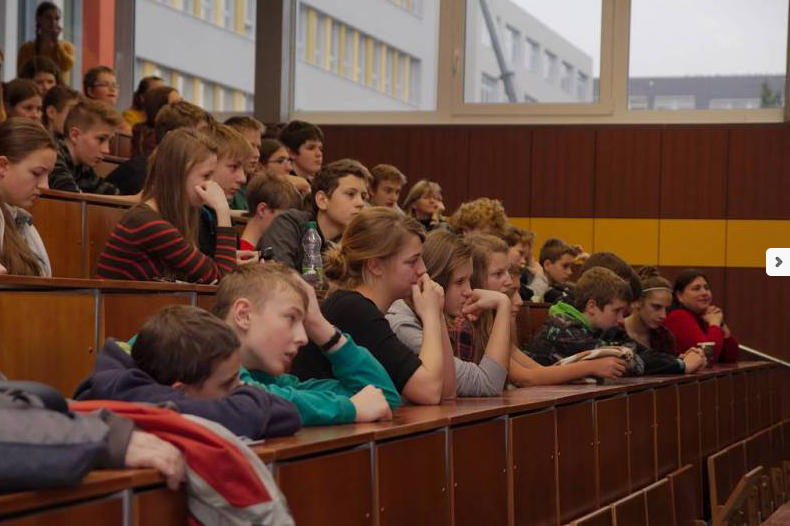 Matematicko-fyzikální Náboj pro ZŠ
V ČR organizováno Výfukem (Výpočty Fyzikálních úkolů)
Rozmístěn po mnoho místech v ČR a SR
Právě těď v ČR:
231 týmů
13 organizačních míst
Hledají se další!!!
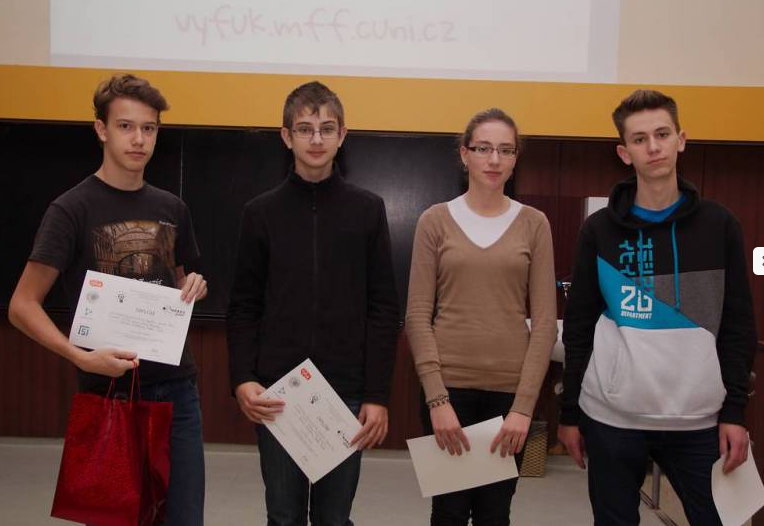 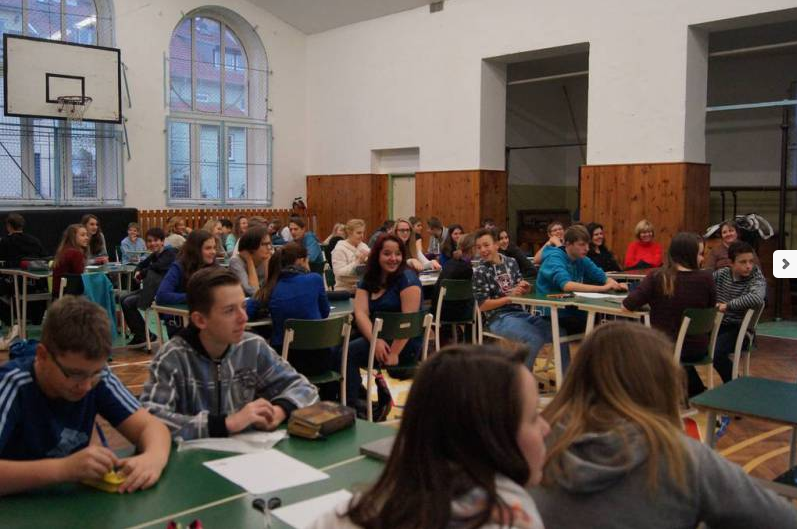 [Speaker Notes: Tuto šablonu jsme navrhli tak, aby každý člen projektového týmu měl sadu snímků s vlastním motivem, kde by mohl prezentovat svůj výzkum. Nový snímek do svojí vlastní sady přidáte takto: 

Označte si, kam chcete snímek přidat: Vyberte stávající snímek v podokně Miniatury, klikněte na tlačítko Nový snímek, pak vyberte rozložení. 

Nový snímek dostane stejný motiv jako předchozí vybraný snímek. 

Buďte opatrní! Nerozzlobte své prezentující kolegy nechtěnou změnou jejich motivů. To se může stát, pokud na kartě Návrh zvolíte motiv Varianty, který změní do příslušné podoby všechny snímky v prezentaci.]
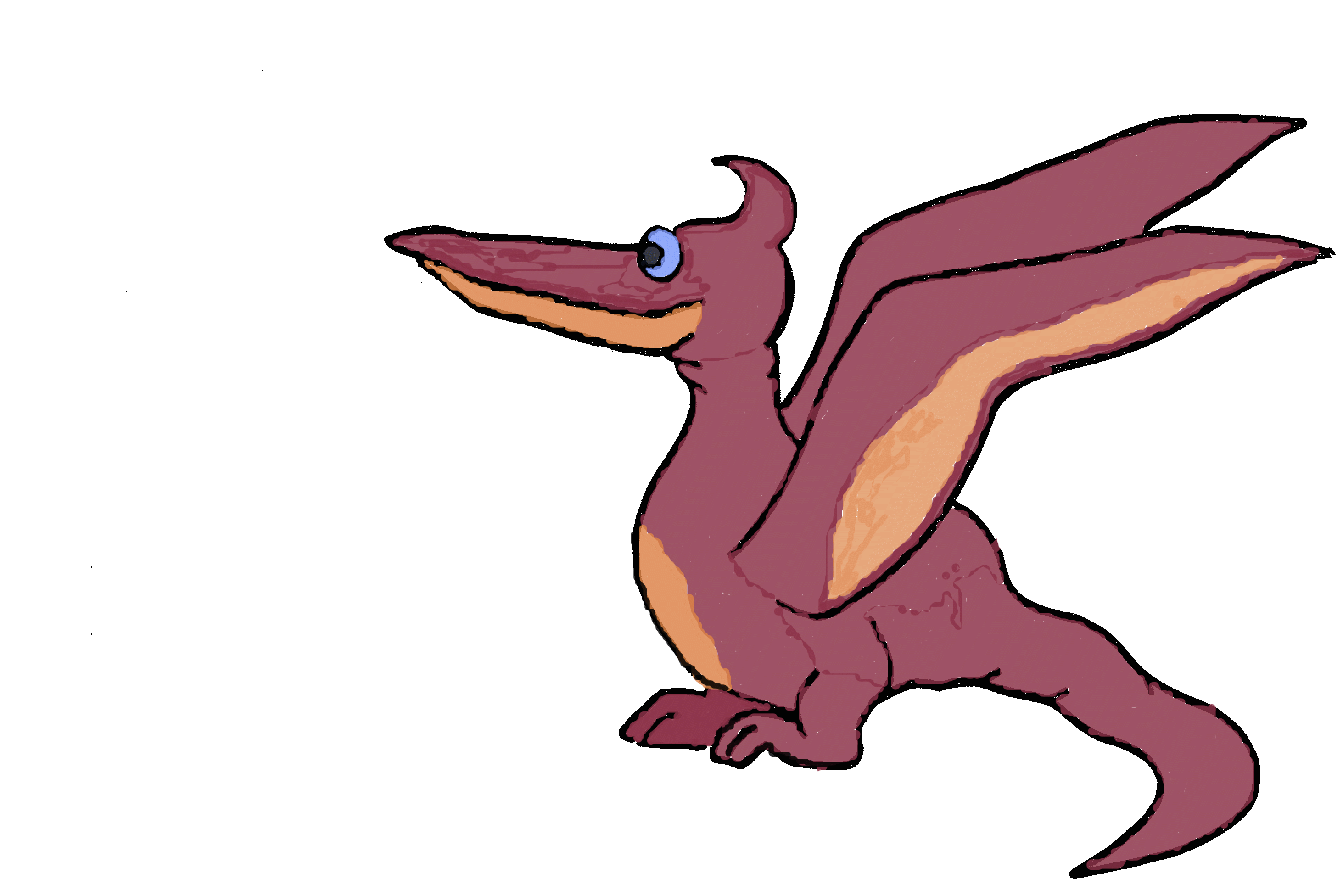 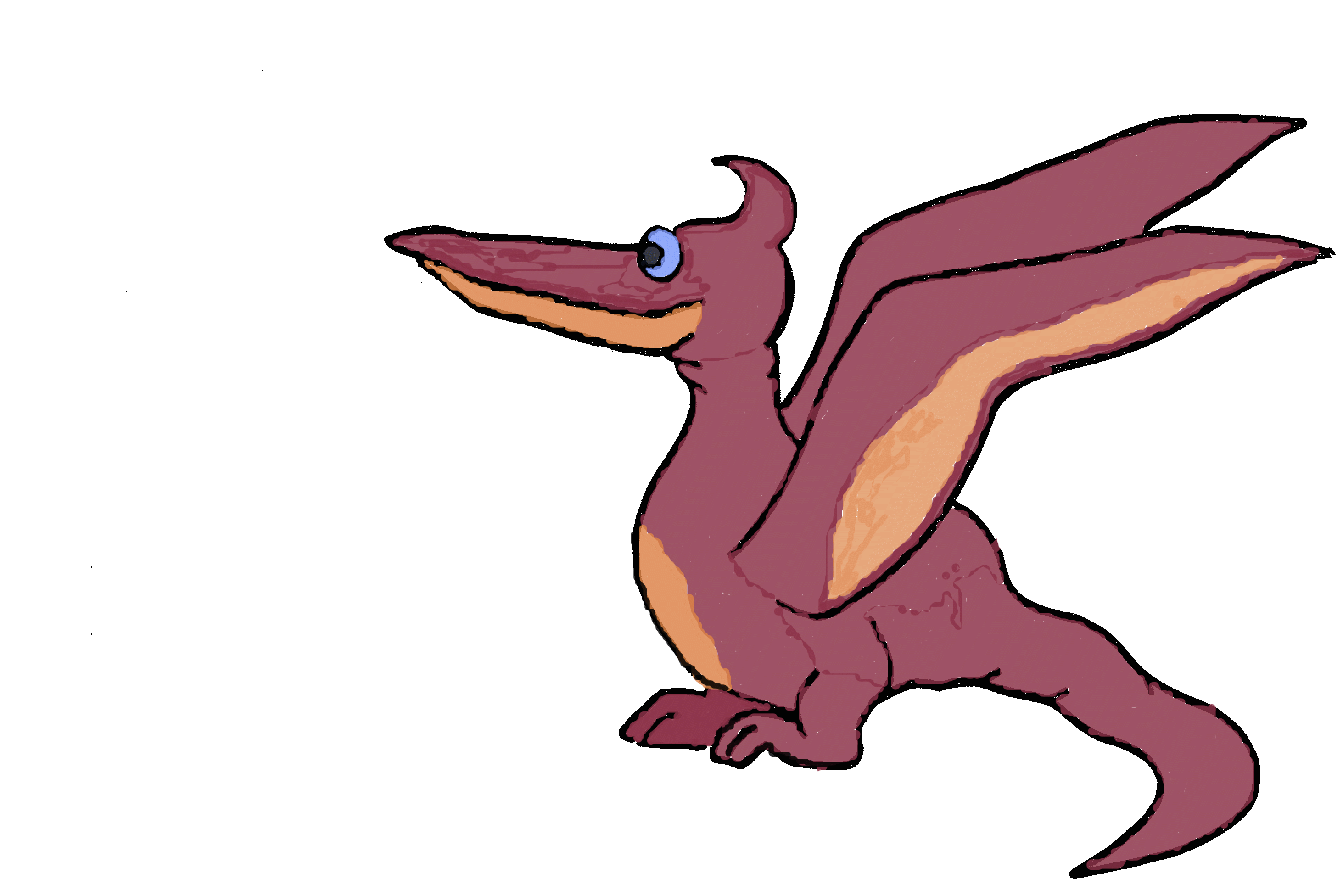 Děkuji za pozornost
[Speaker Notes: Tuto šablonu jsme navrhli tak, aby každý člen projektového týmu měl sadu snímků s vlastním motivem, kde by mohl prezentovat svůj výzkum. Nový snímek do svojí vlastní sady přidáte takto: 

Označte si, kam chcete snímek přidat: Vyberte stávající snímek v podokně Miniatury, klikněte na tlačítko Nový snímek, pak vyberte rozložení. 

Nový snímek dostane stejný motiv jako předchozí vybraný snímek. 

Buďte opatrní! Nerozzlobte své prezentující kolegy nechtěnou změnou jejich motivů. To se může stát, pokud na kartě Návrh zvolíte motiv Varianty, který změní do příslušné podoby všechny snímky v prezentaci.]